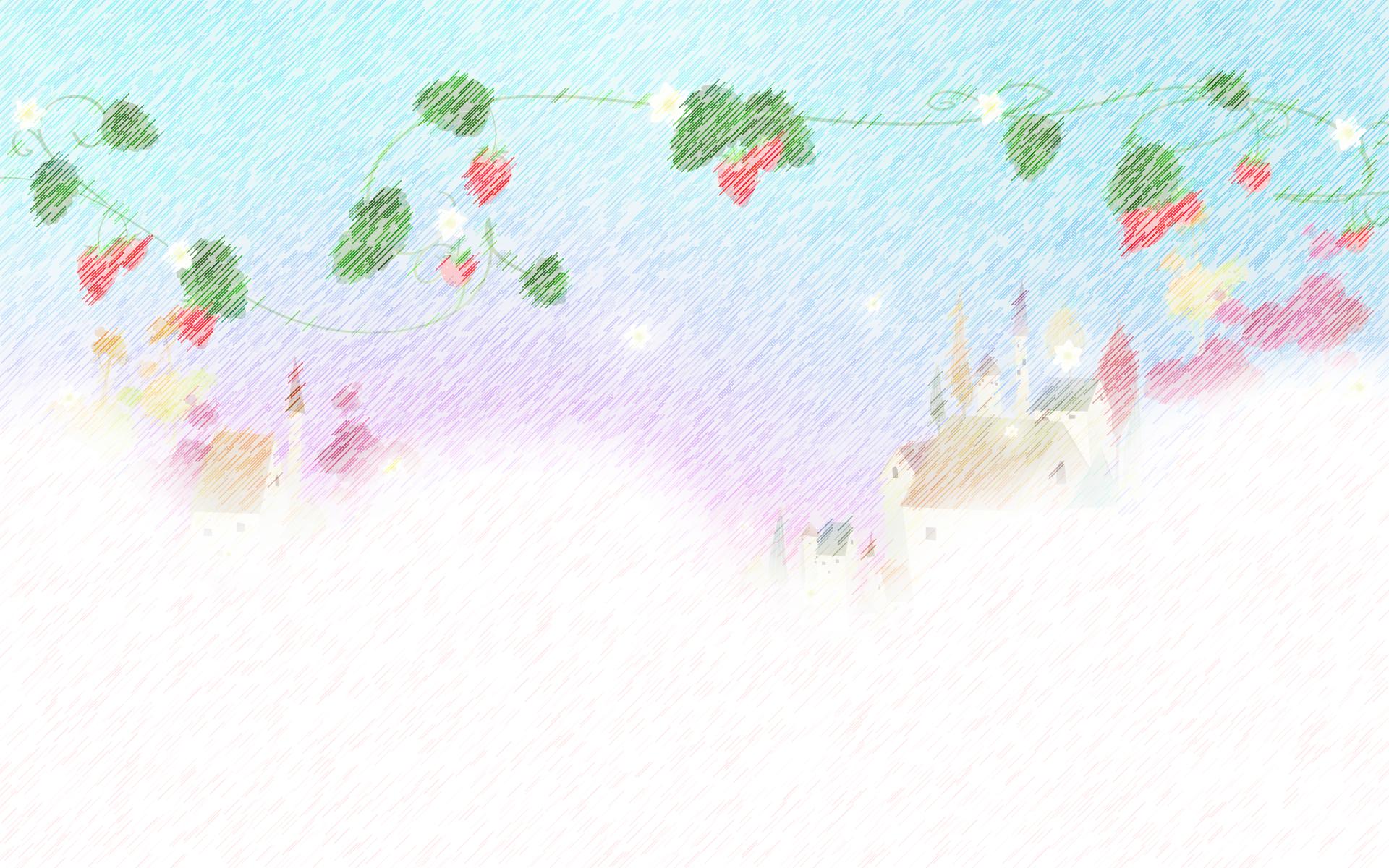 TRƯỜNG TIỂU PHÚ THỊ
CHÀO MỪNG QUÝ THẦY CÔ VỀ DỰ GIỜ
BÀI GIẢNG 
MÔN TẬP ĐỌC LỚP NĂM
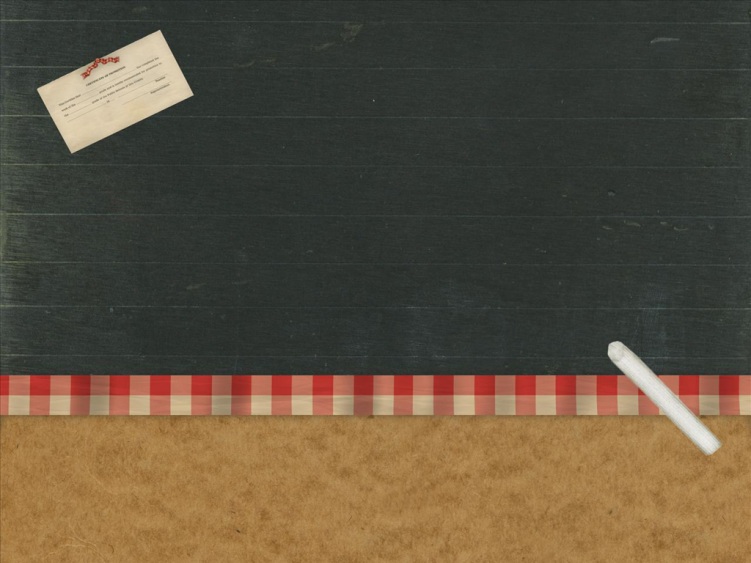 Kiểm tra bài cũ
Thư gửi các học sinh
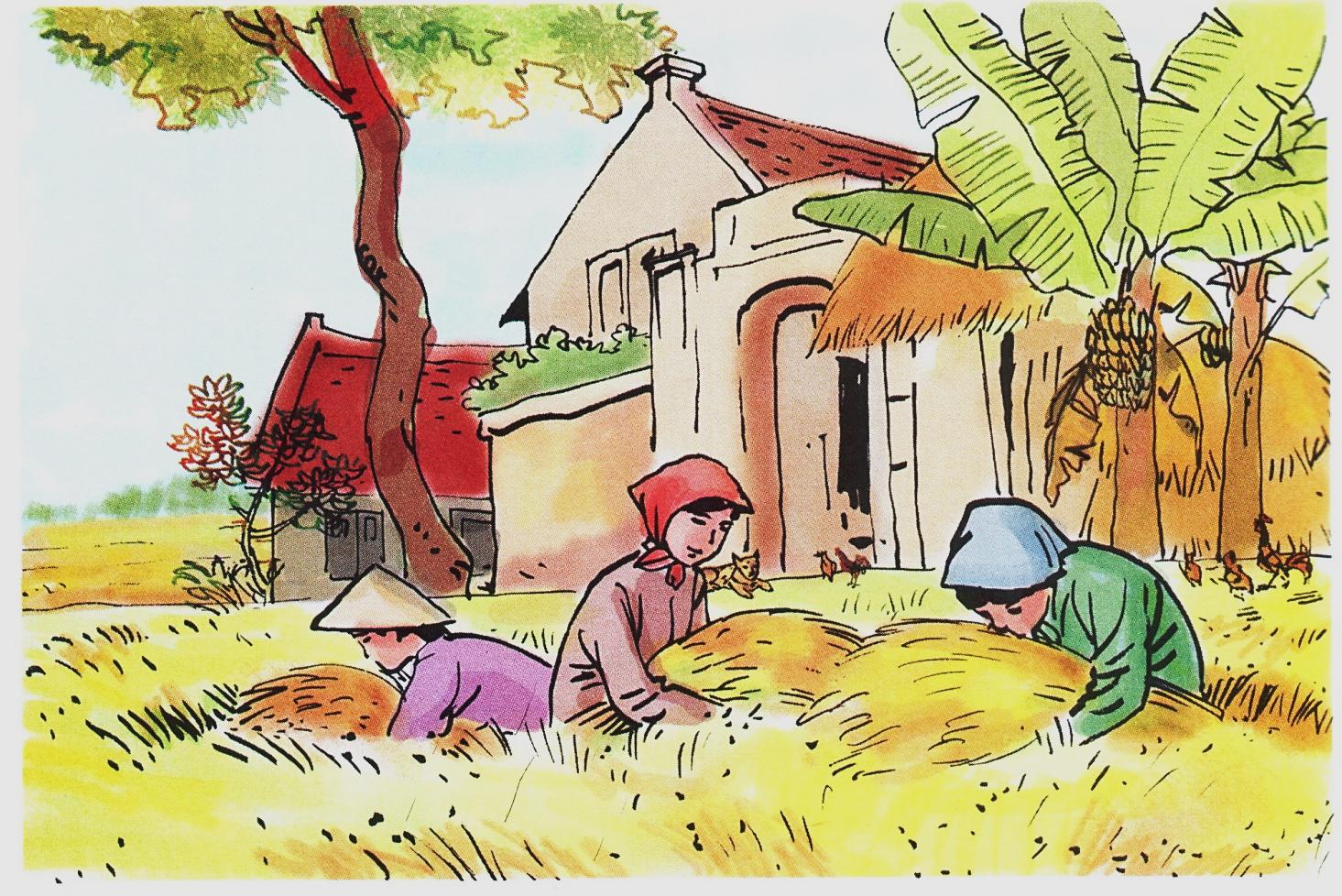 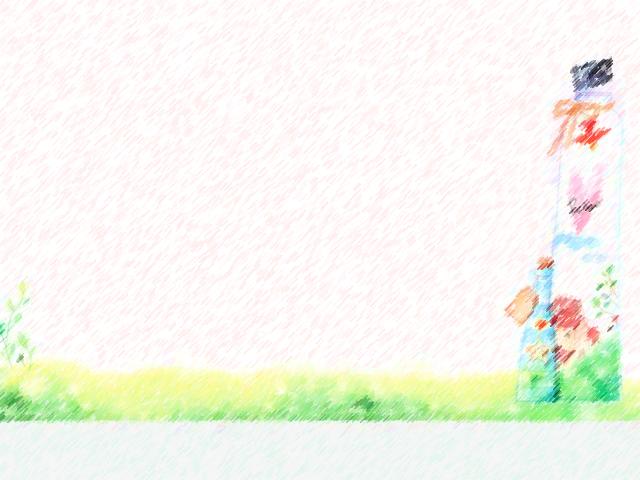 Quang cảnh làng mạc ngày mùa
Tô Hoài
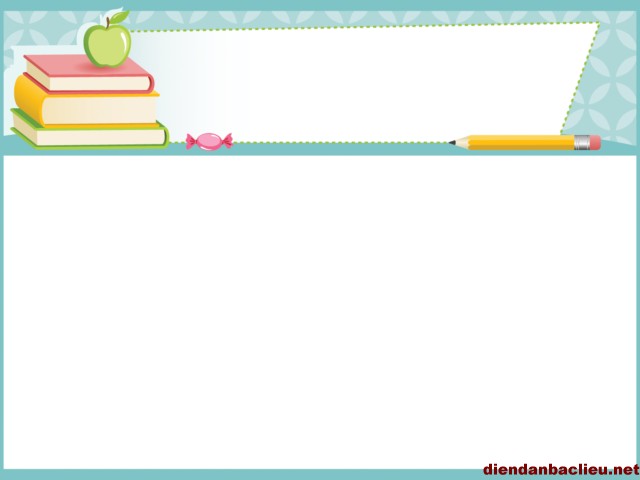 1. Chia đoạn
+ Đoạn 1 : Câu mở đầu
+ Đoạn 2 : Tiếp theo đến treo lơ lửng.
+ Đoạn 3 : Tiếp theo đến đỏ chói.
+ Đoạn 4 : Phần còn lại.
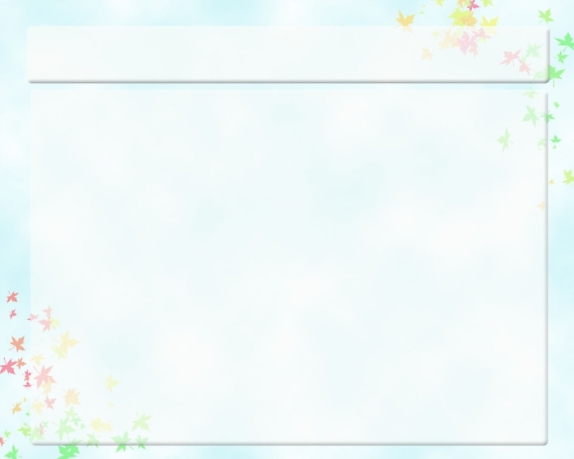 Luyện đọc
- xõa xuống
- vàng xuộm
- đượm
- chuỗi
- buồng
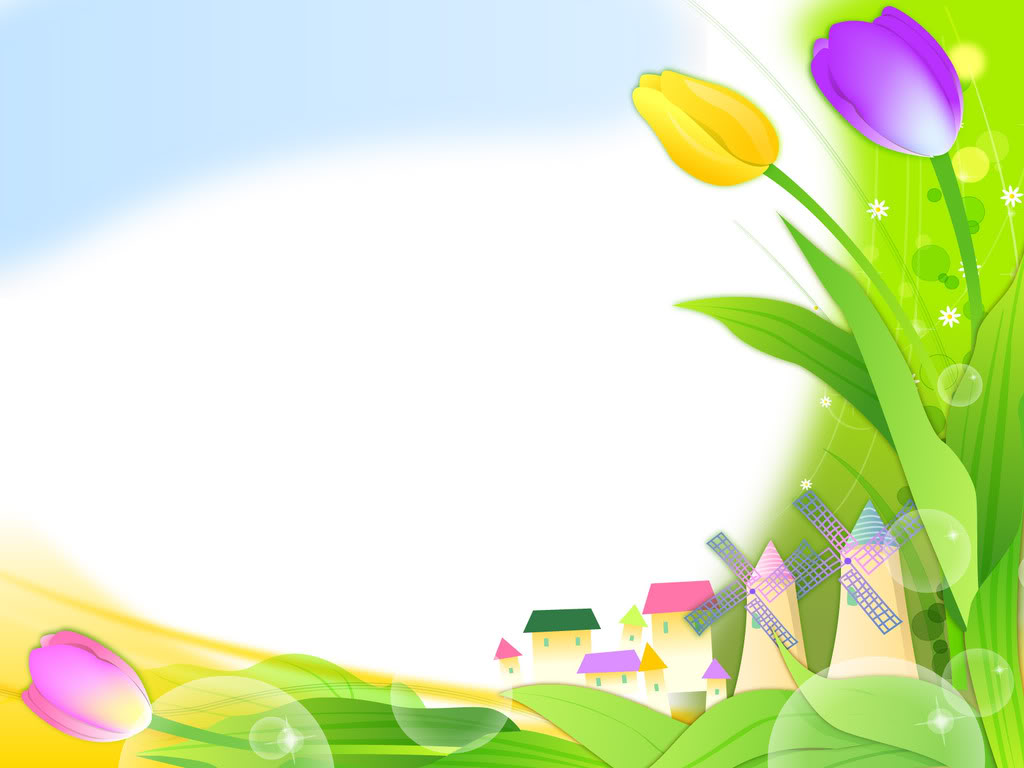 Tìm hiểu bài
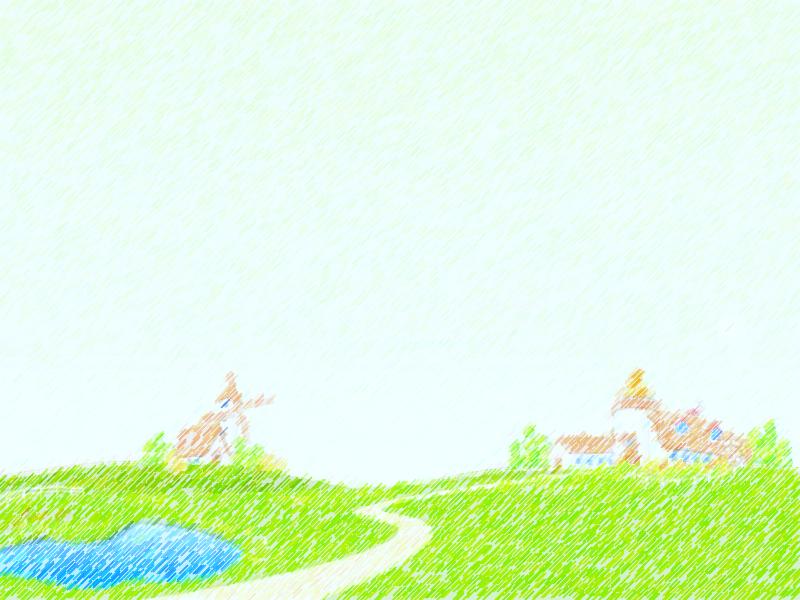 1. Kể tên những sự vật trong bài có màu vàng và từ chỉ màu vàng đó.
lúa  vàng xuộm.	
nắng  vàng hoe
quả xoan  vàng lịm
lá mít   vàng ối
tàu đu đủ, lá săn héo  vàng tươi
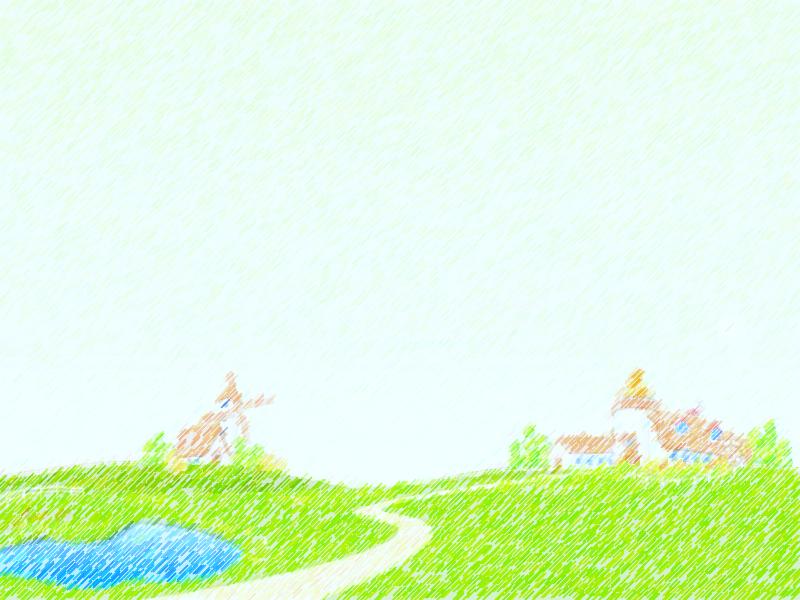 Quả chuối  chín vàng.	
Bụi mía  vàng xọng
Rơm, thóc  vàng giòn
Gà, chó   vàng mượt
Mái nhà rơm  vàng mới
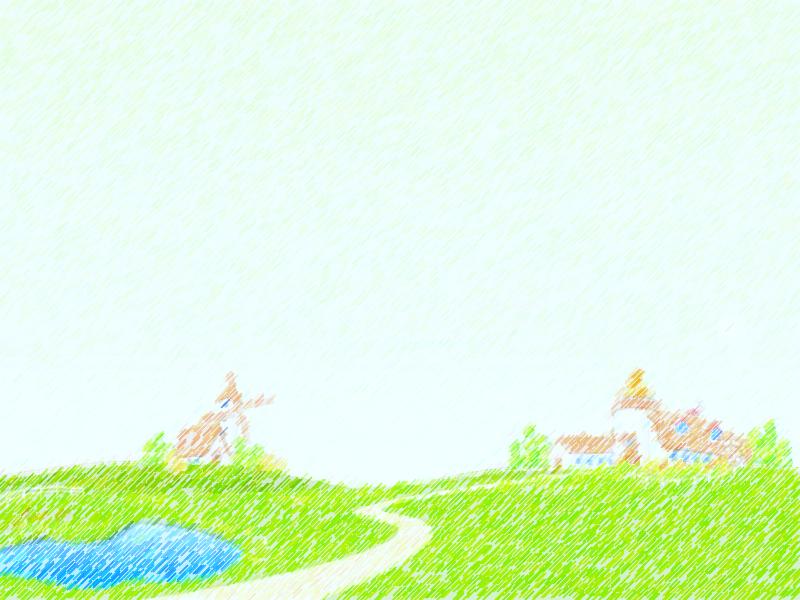 Tất cả

một màu vàng đầm ấm, 
trù phú
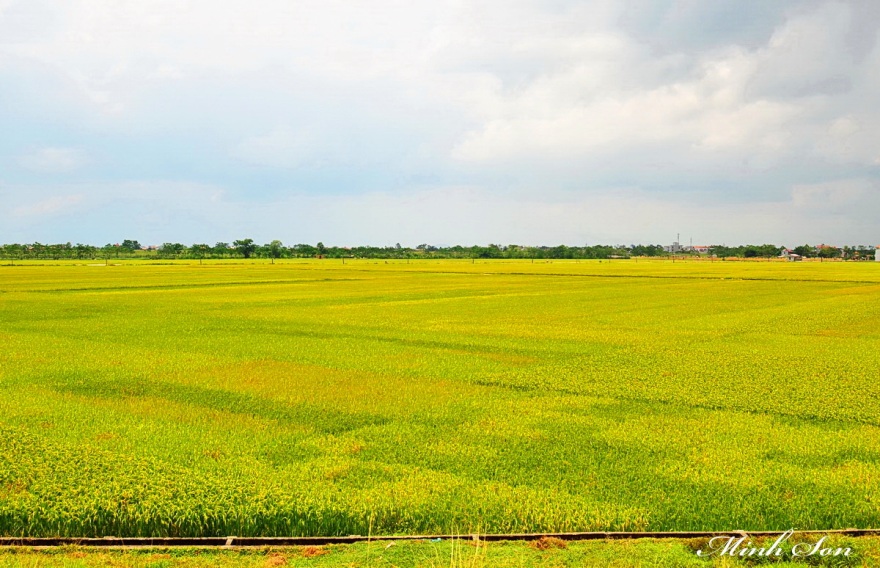 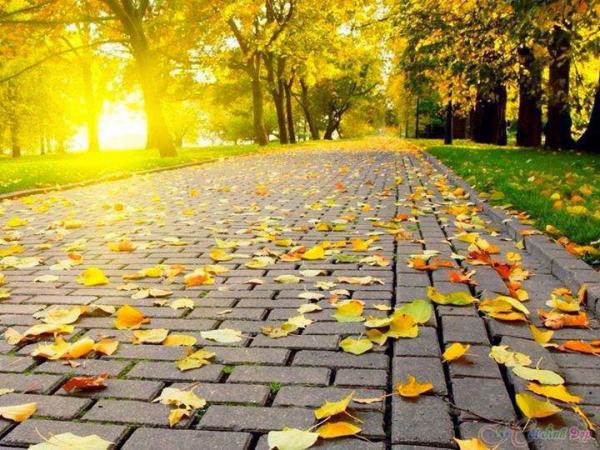 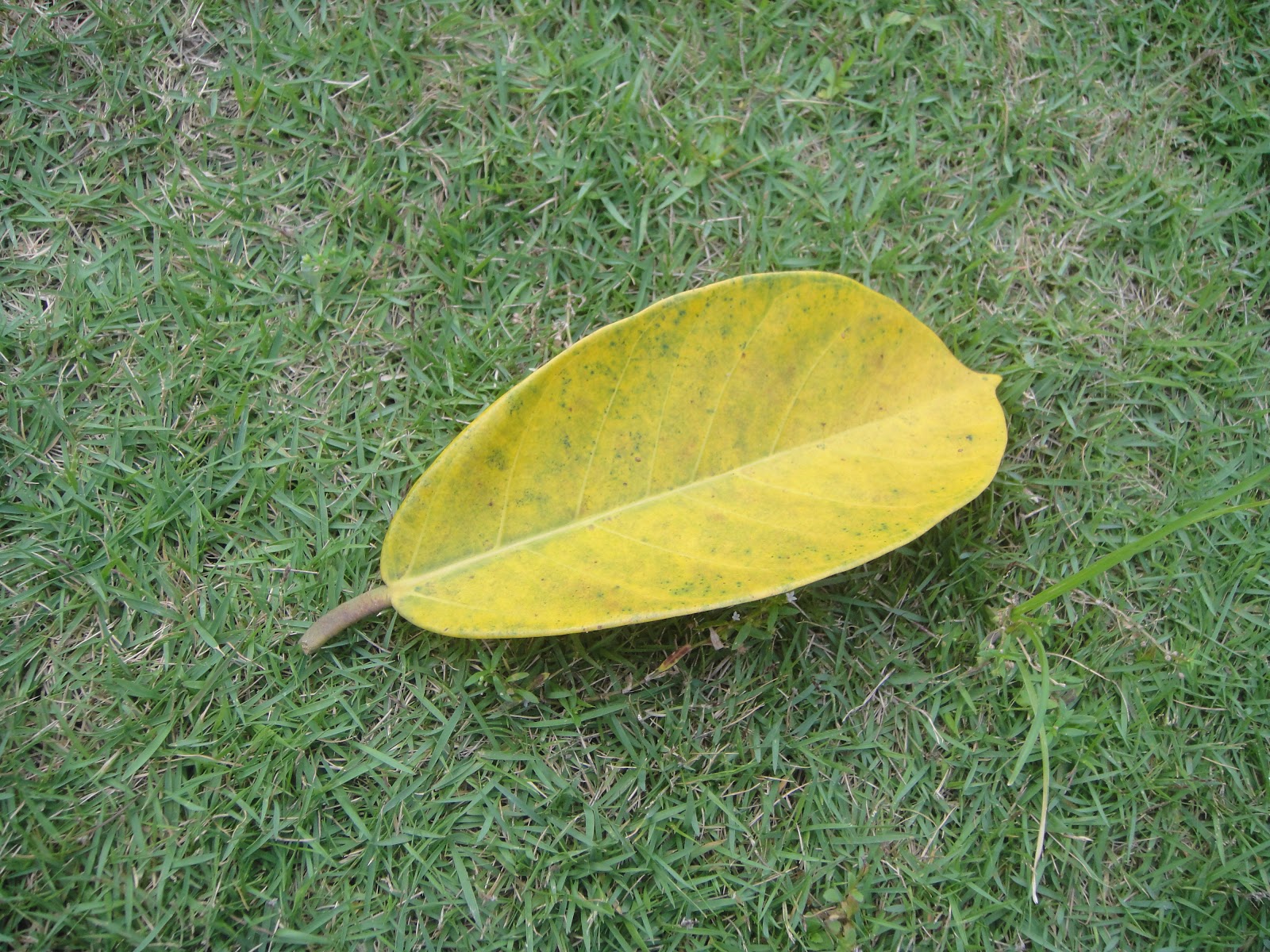 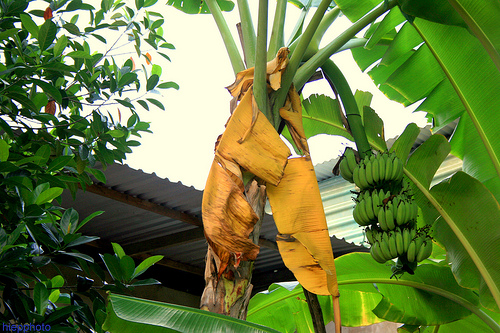 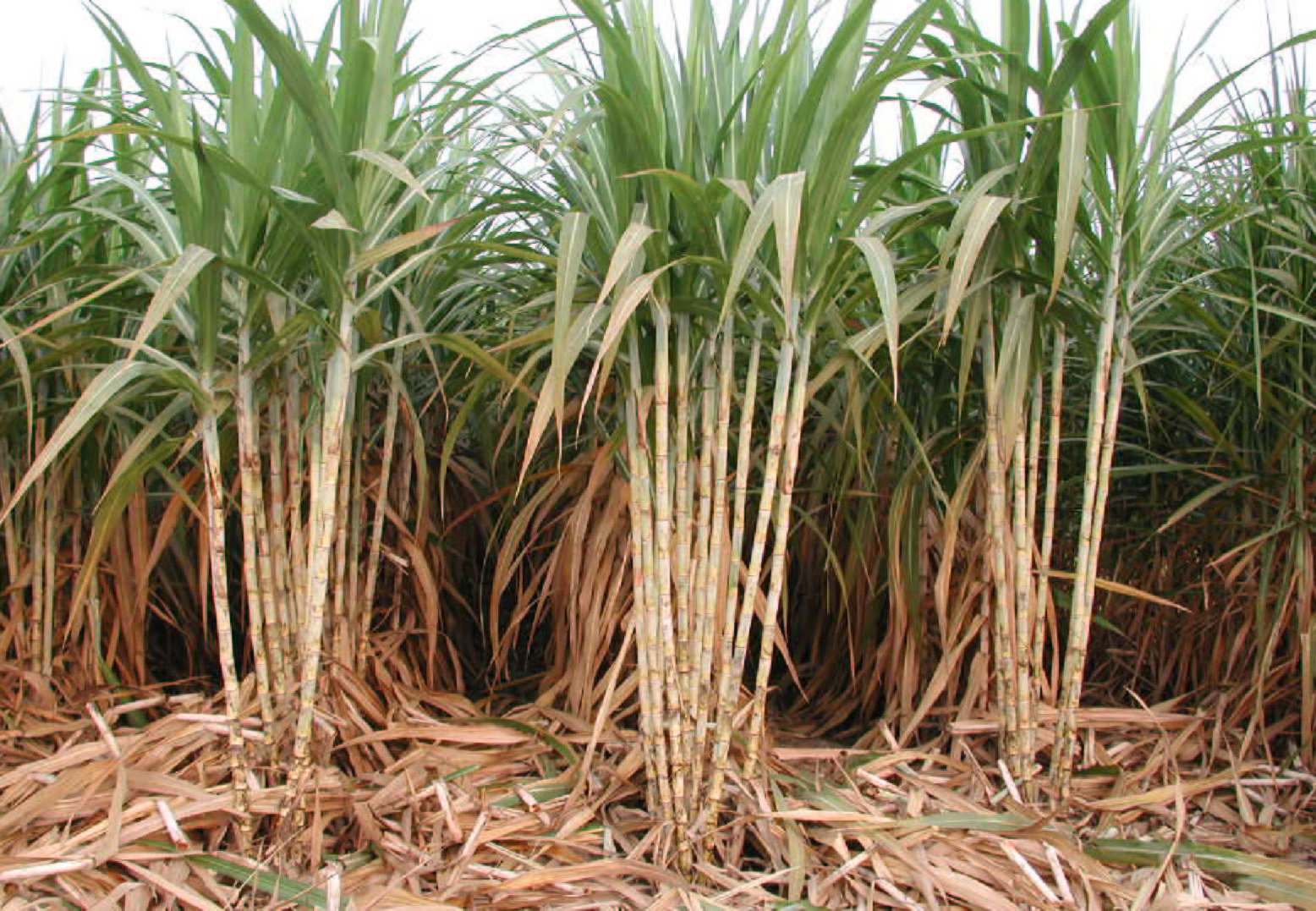 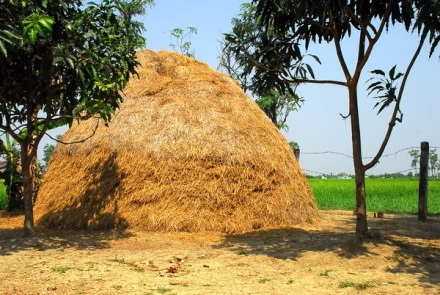 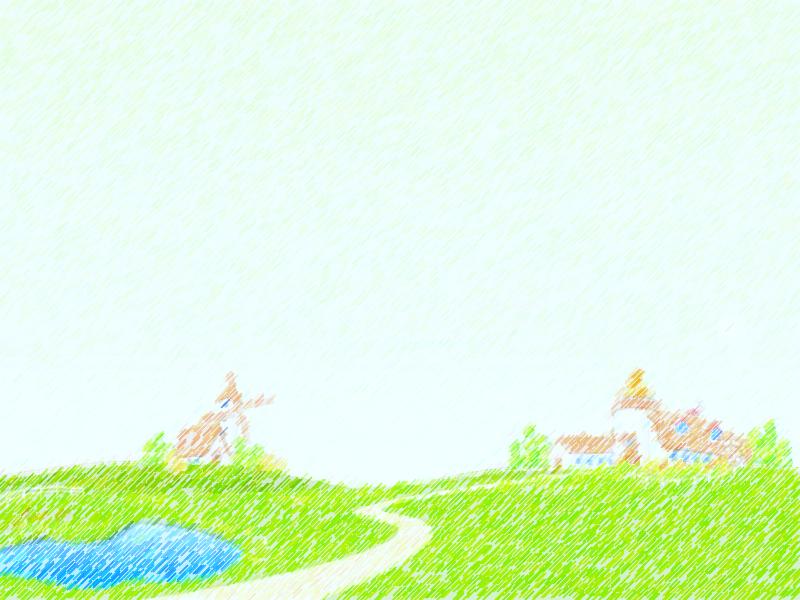 2. Những chi tiết nào nói về thời tiết làm cho bức tranh làng quê thêm đẹp và sinh động ?
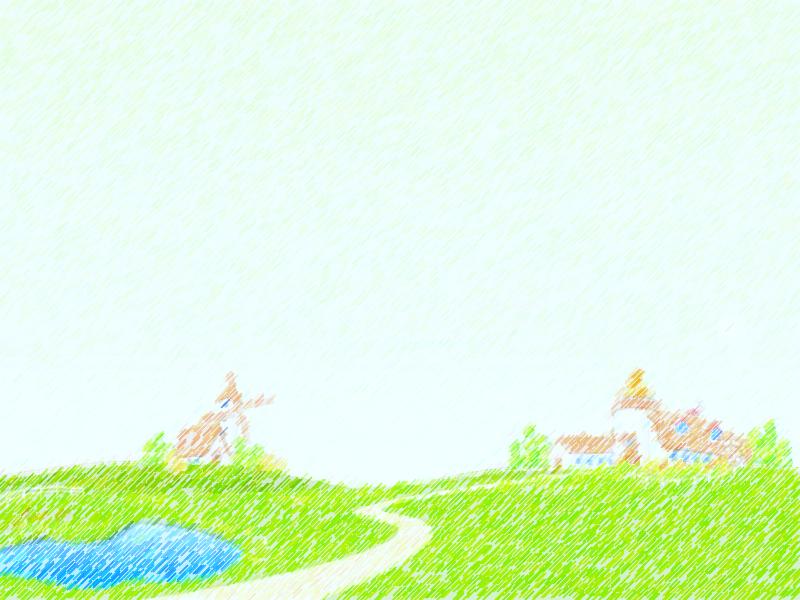 Quang cảnh không có cảm giác héo tàn, hanh hao lúc sắp bước vào mùa đông.
+ Hơi thở của đất trời, mặt nước thơm thơm, nhè nhẹ.
+ Ngày không nắng, không mưa. Thời tiết của ngày mùa được miêu tả trong bài rất đẹp.
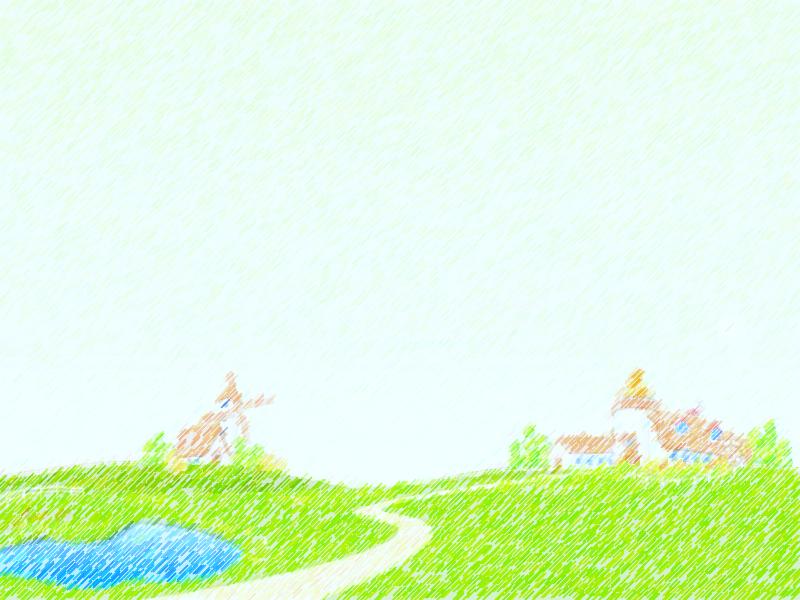 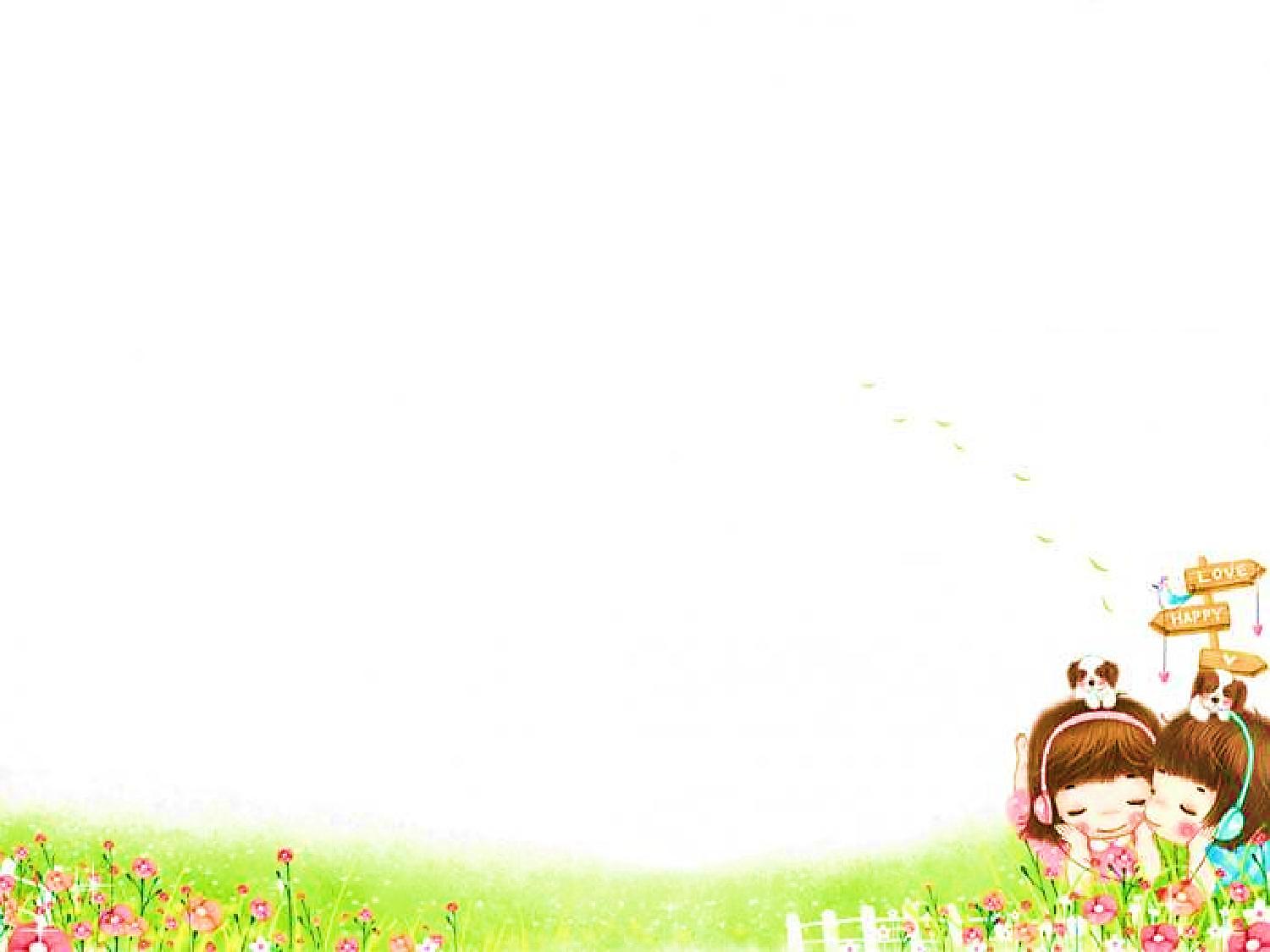 Thời tiết đẹp, thuận lợi cho việc gặt hái  làm cho bức tranh làng quê thêm vẻ đẹp hoàn hảo.
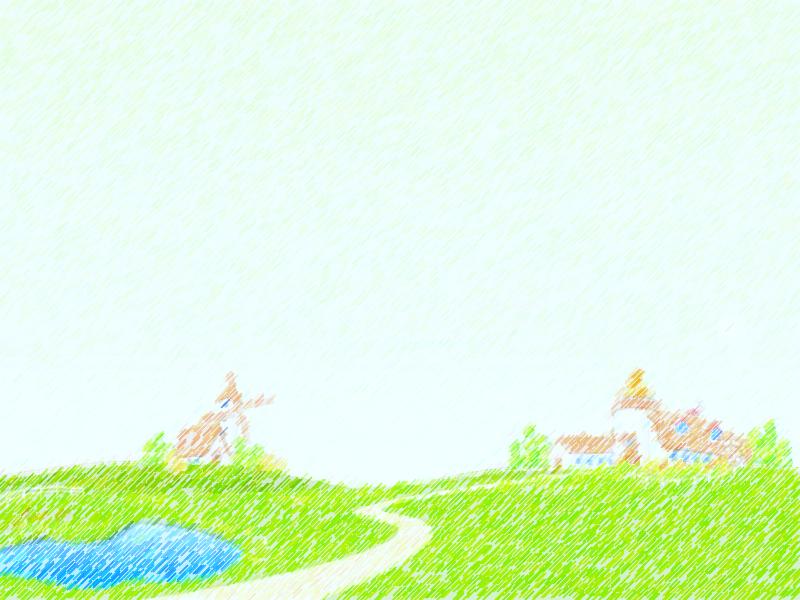 2. Những chi tiết nào nói về con người làm cho bức tranh làng quê thêm đẹp và sinh động ?
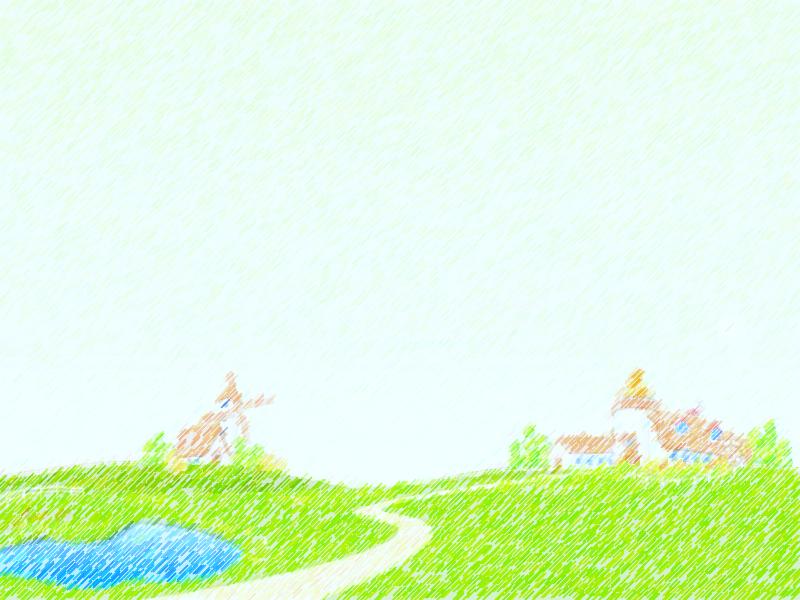 Không ai tưởng đến ngày hay đêm, mà chỉ mải miết đi gặt, kéo đá, cắt rạ, chia thóc hợp tác xã. Ai cũng vậy, cứ buông bát đũa là đi ngay, cứ trở dậy là ra đồng ngay.
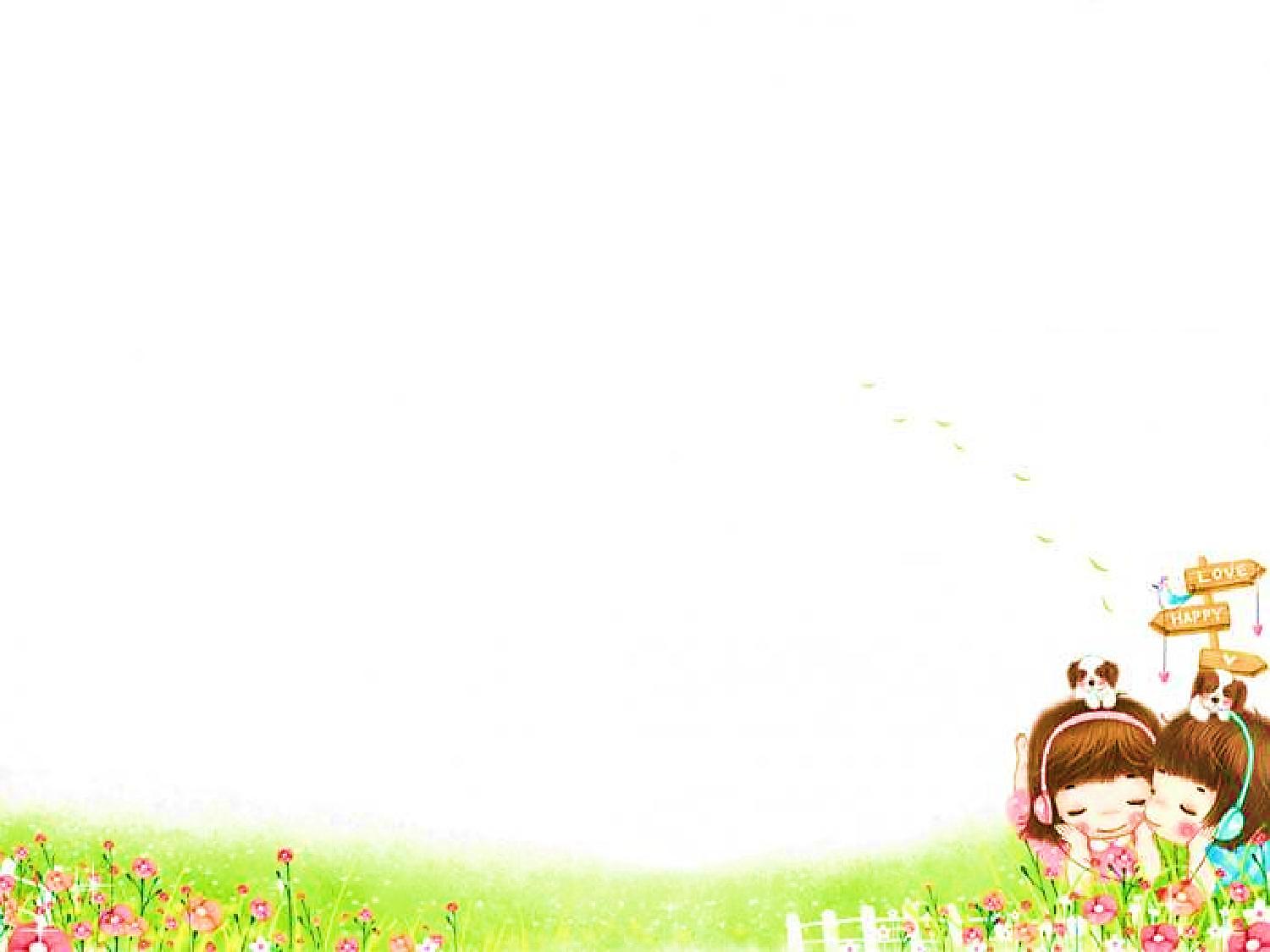 Con người chăm chỉ, mải miết, say mê lao động  làm bức tranh quê không phải bức tranh tĩnh vật mà là bức tranh lao động rất sống động.
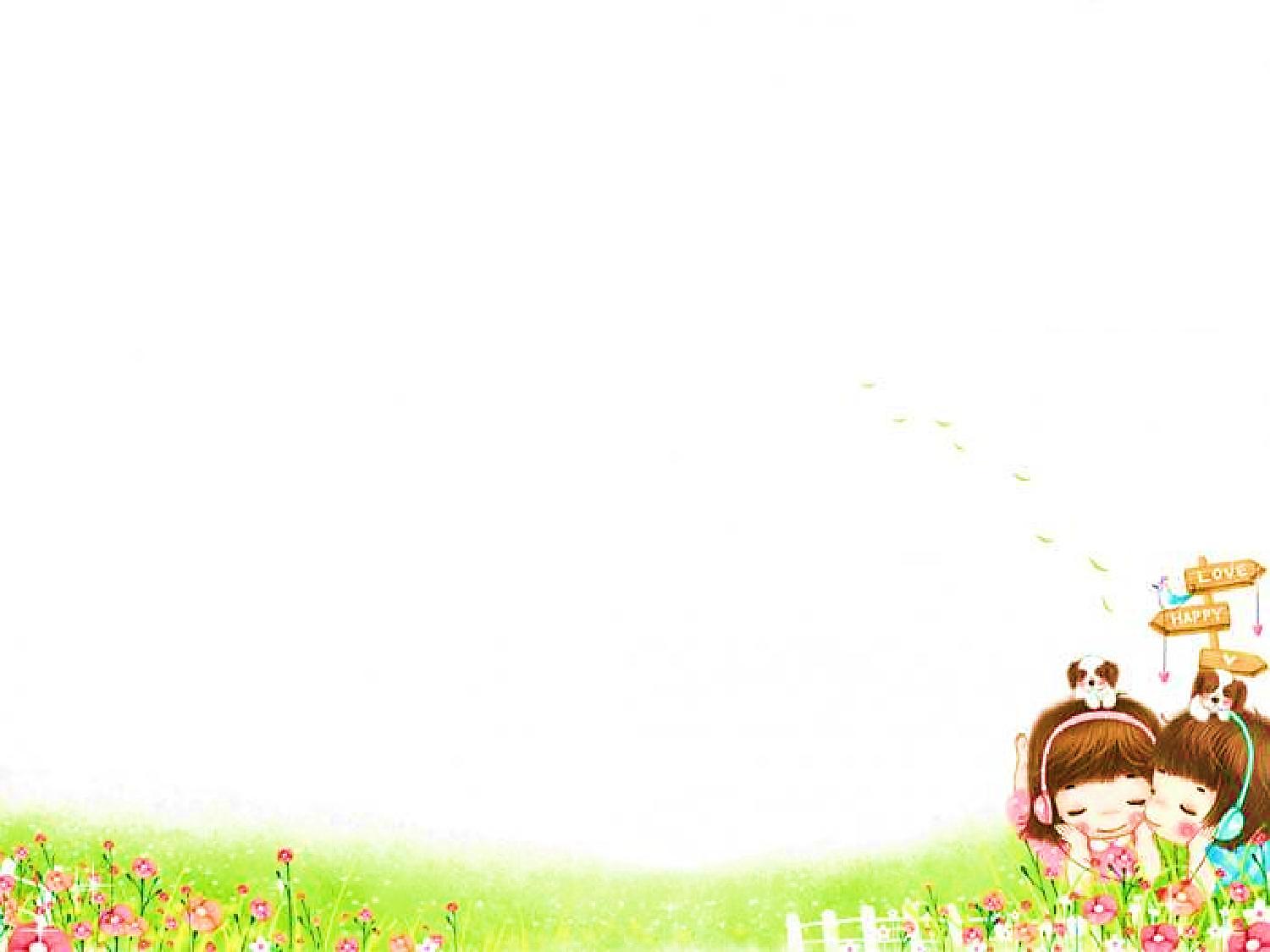 Bài văn thể hiện tình cảm gì của tác giả đối với quê hương ?
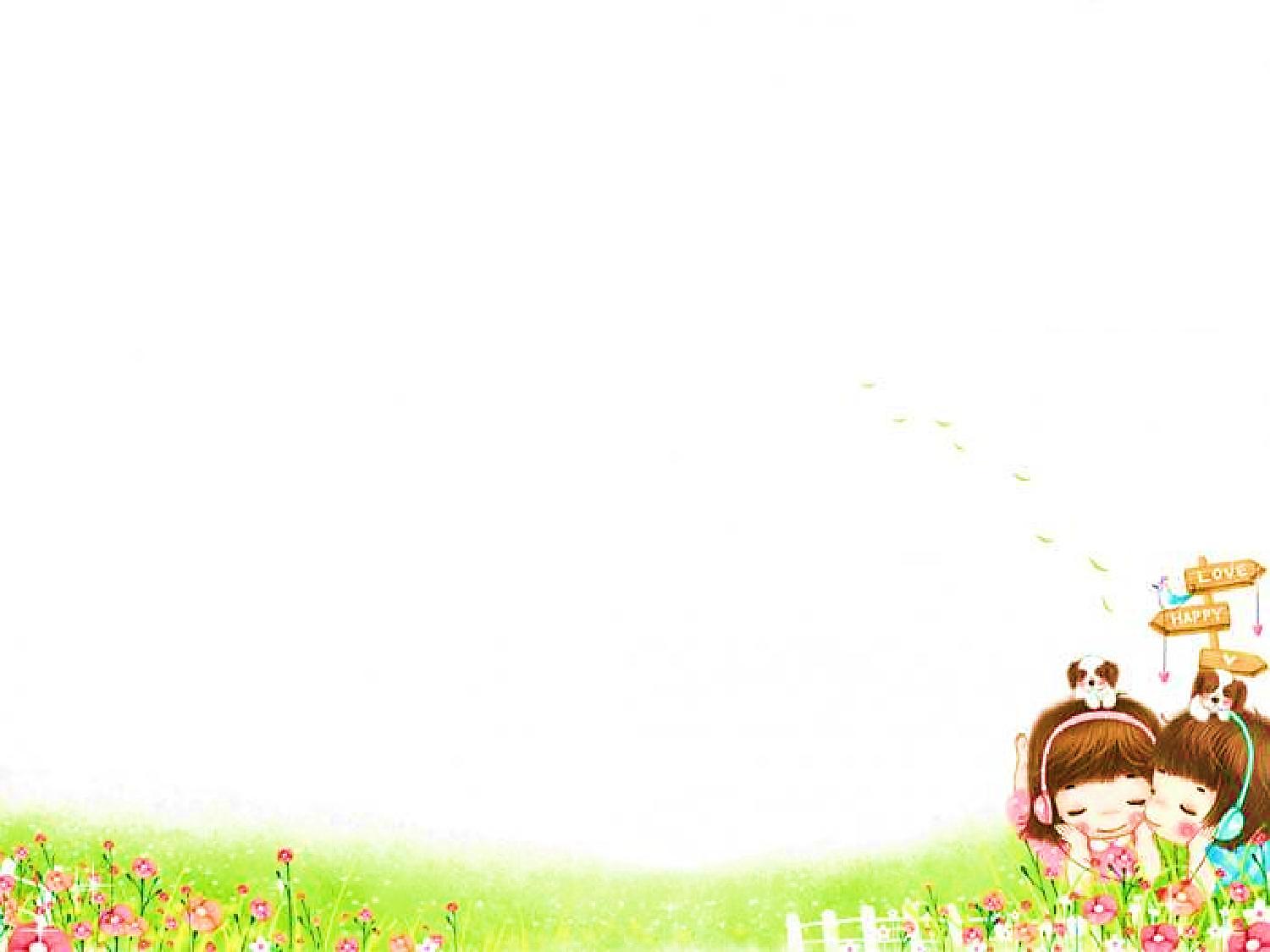 Qua bài văn, em có nhận xét gì về phong cảnh ở làng quê Việt Nam ? Em sẽ  làm gì để phong cảnh làng quê thêm tươi đẹp ?
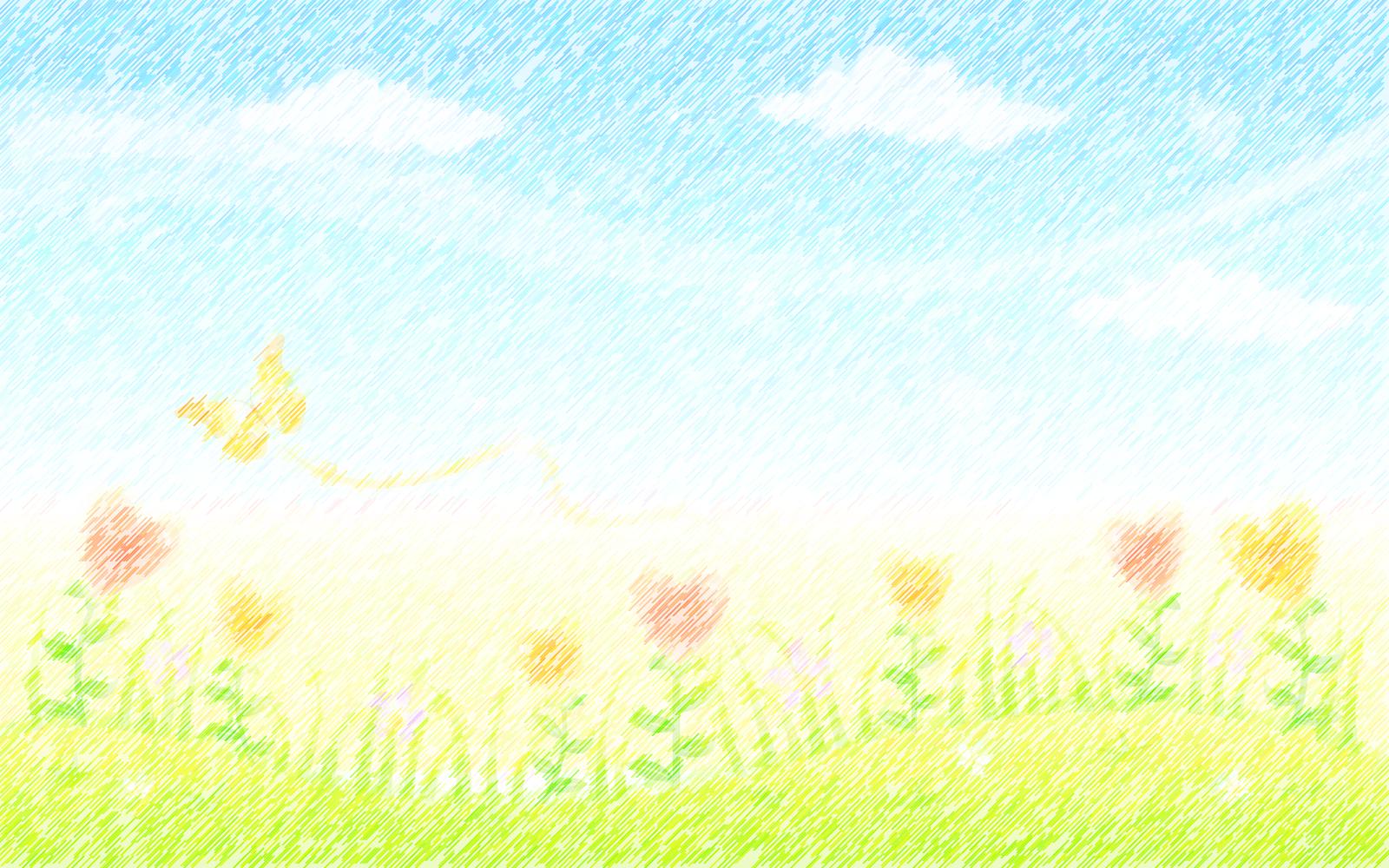 Đại ý
Bức tranh làng quê vào ngày mùa rất đẹp.
Bức tranh làng quê ngày mùa nói lên điều gì ?
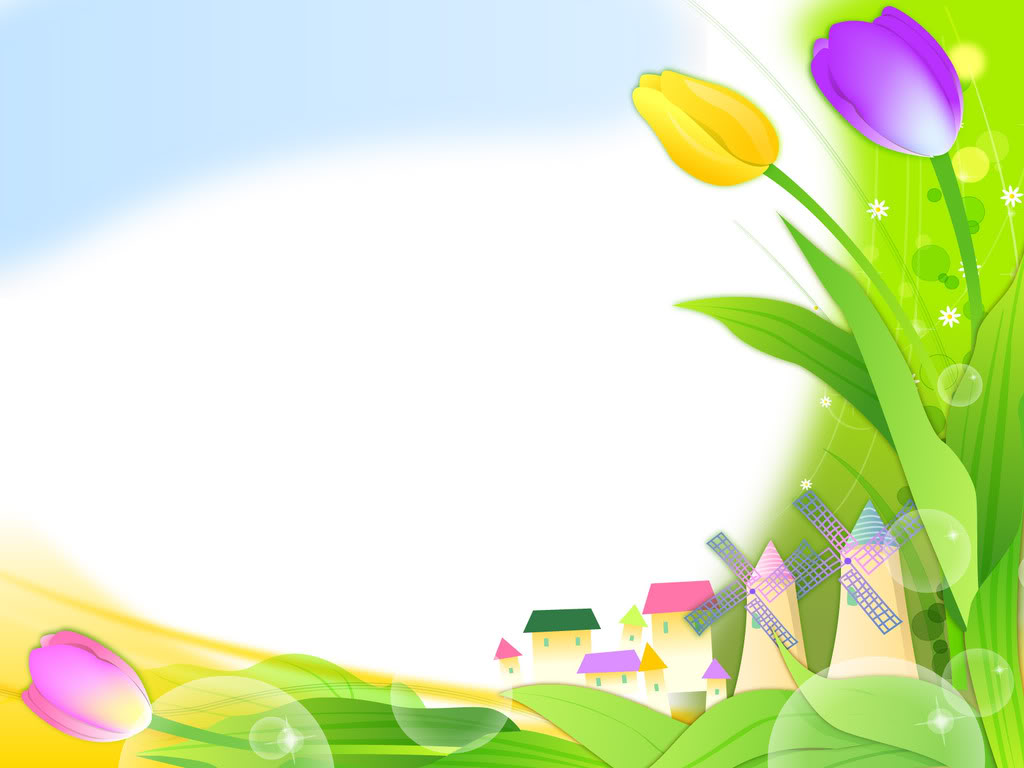 Luyện đọc 
diễn cảm
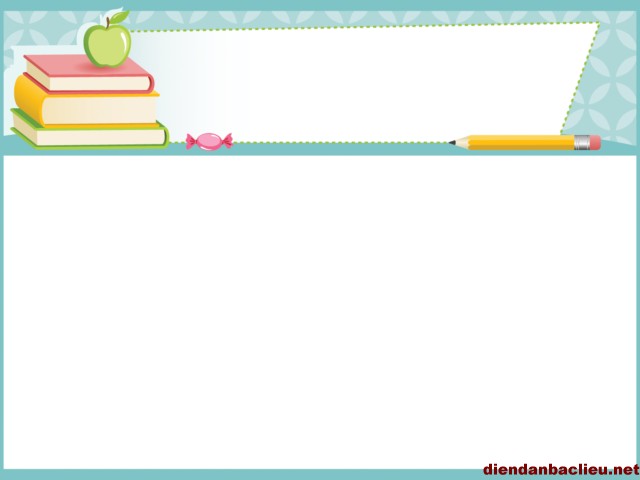 Luyện đọc diễn cảm
Đoạn 1 : Màu lúa chín ... vàng mới
Giọng tả chậm rãi, dàn trải, dịu dàng, nhấn giọng những từ ngữ tả những màu vàng rất khác nhau của cảnh vật.
Dặn dò
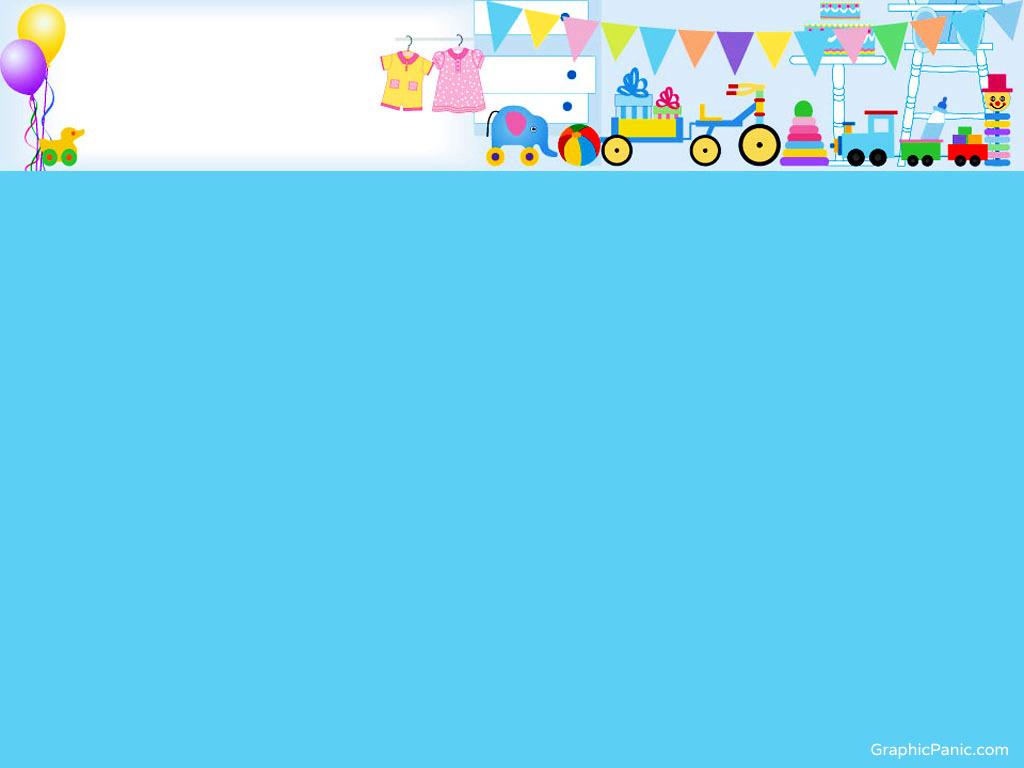  Học thuộc đại ý.
 Chuẩn bị : Nghìn năm văn hiến
 Tìm hiểu về Văn Miếu – Quốc Tử Giám
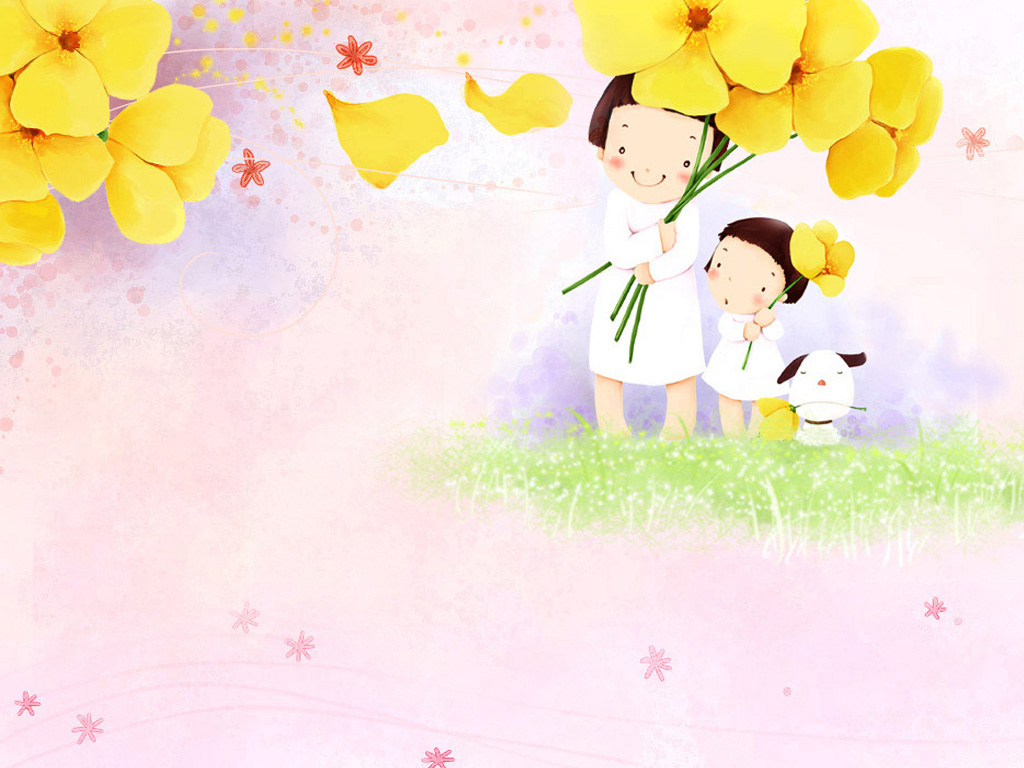 Dặn dò
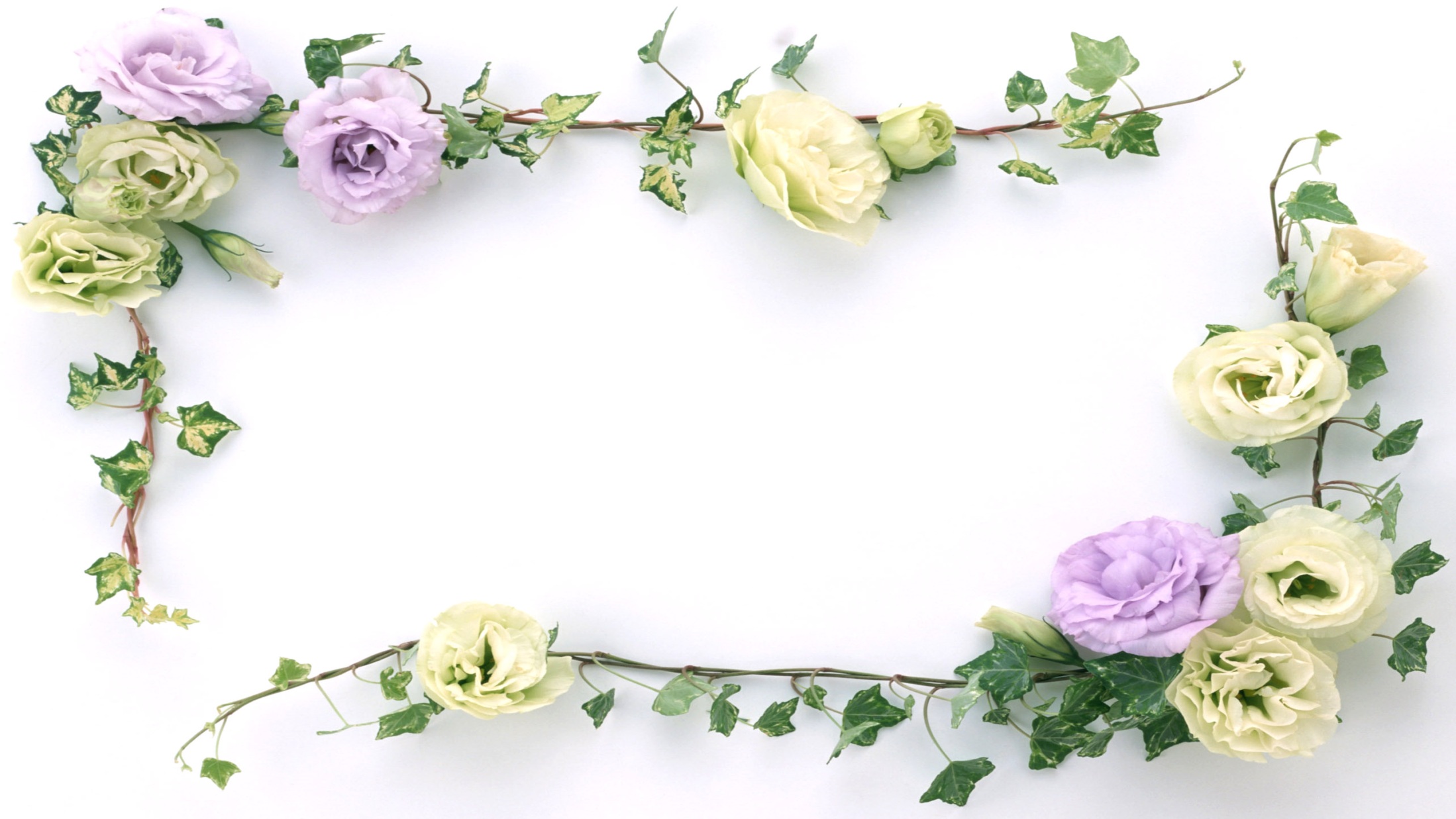 KÍNH CHÀO QUÝ THẦY CÔ
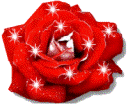 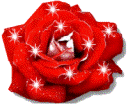